С ЛЮБОВЬЮ 
К СТУДЕНТАМ
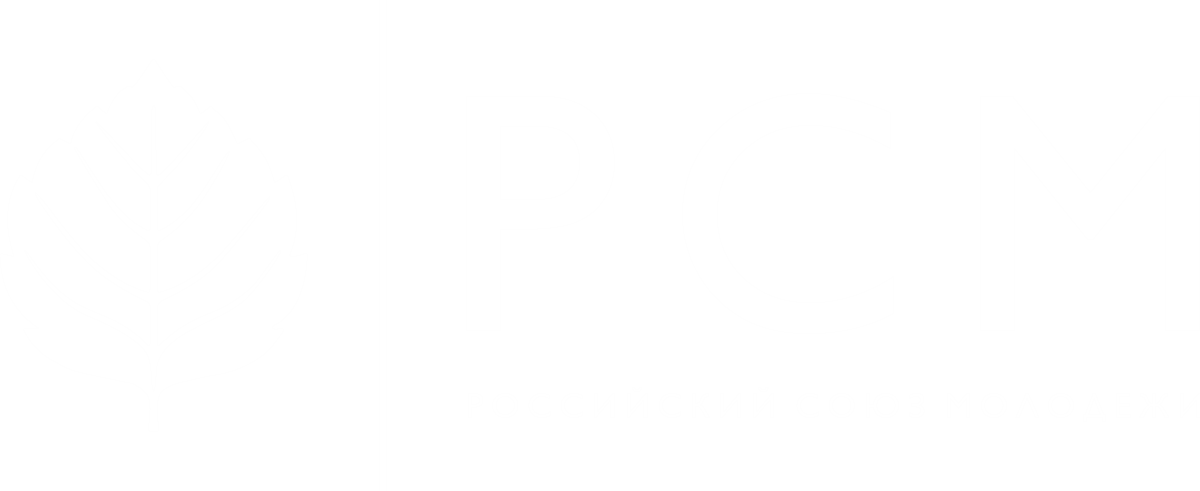 С УВАЖЕНИЕМ                     К ВОСПИТАТЕЛЯМ
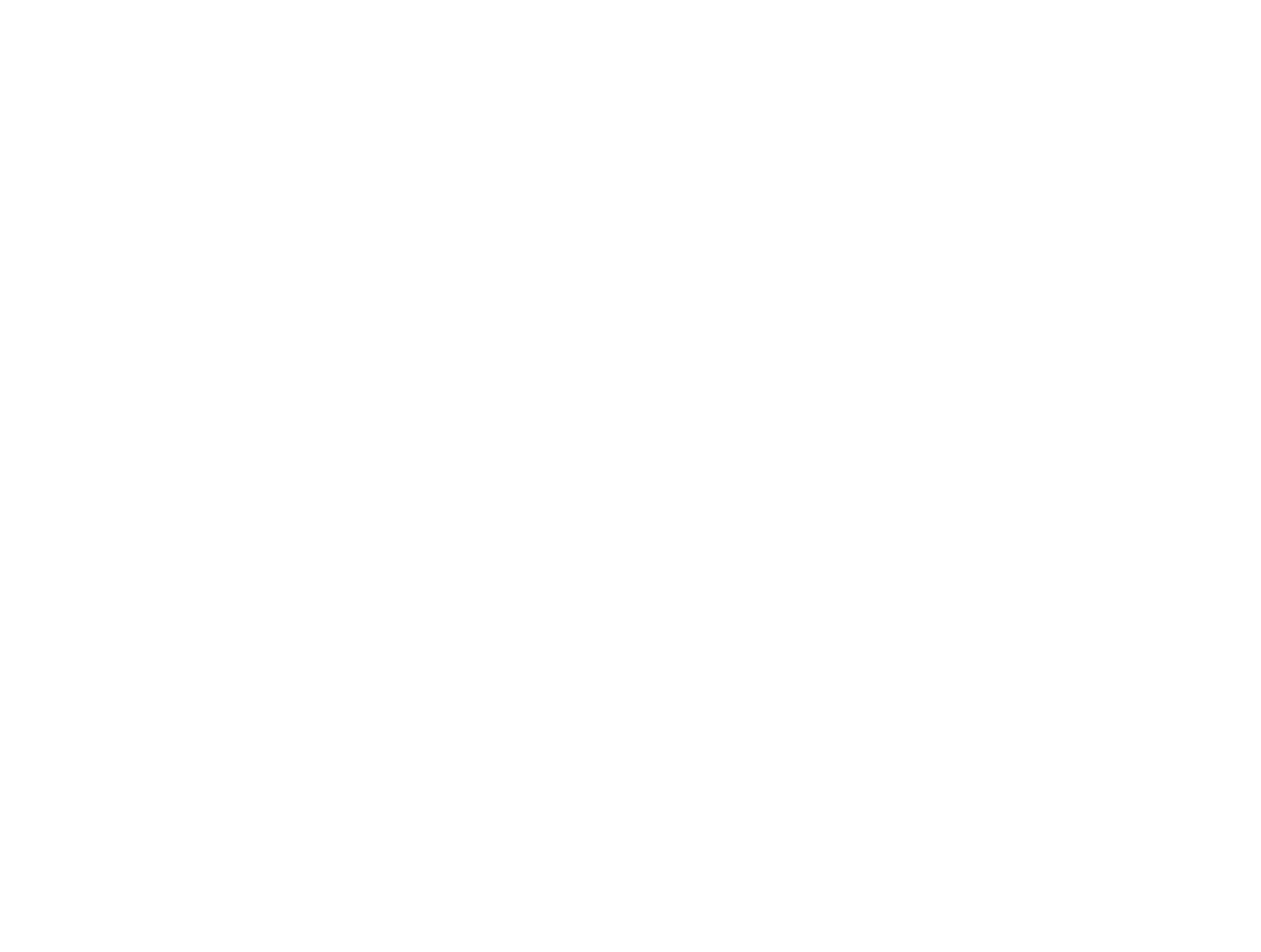 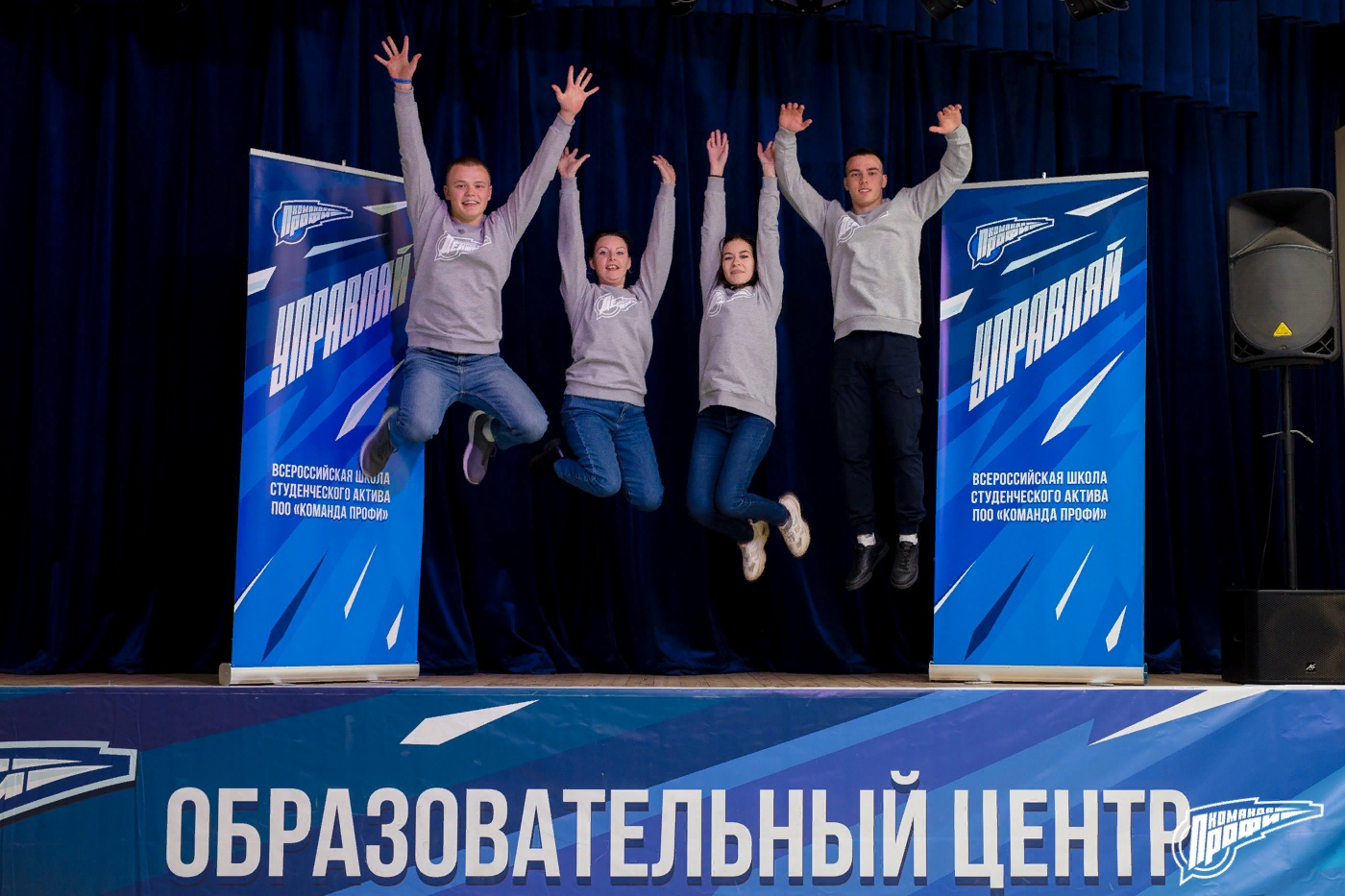 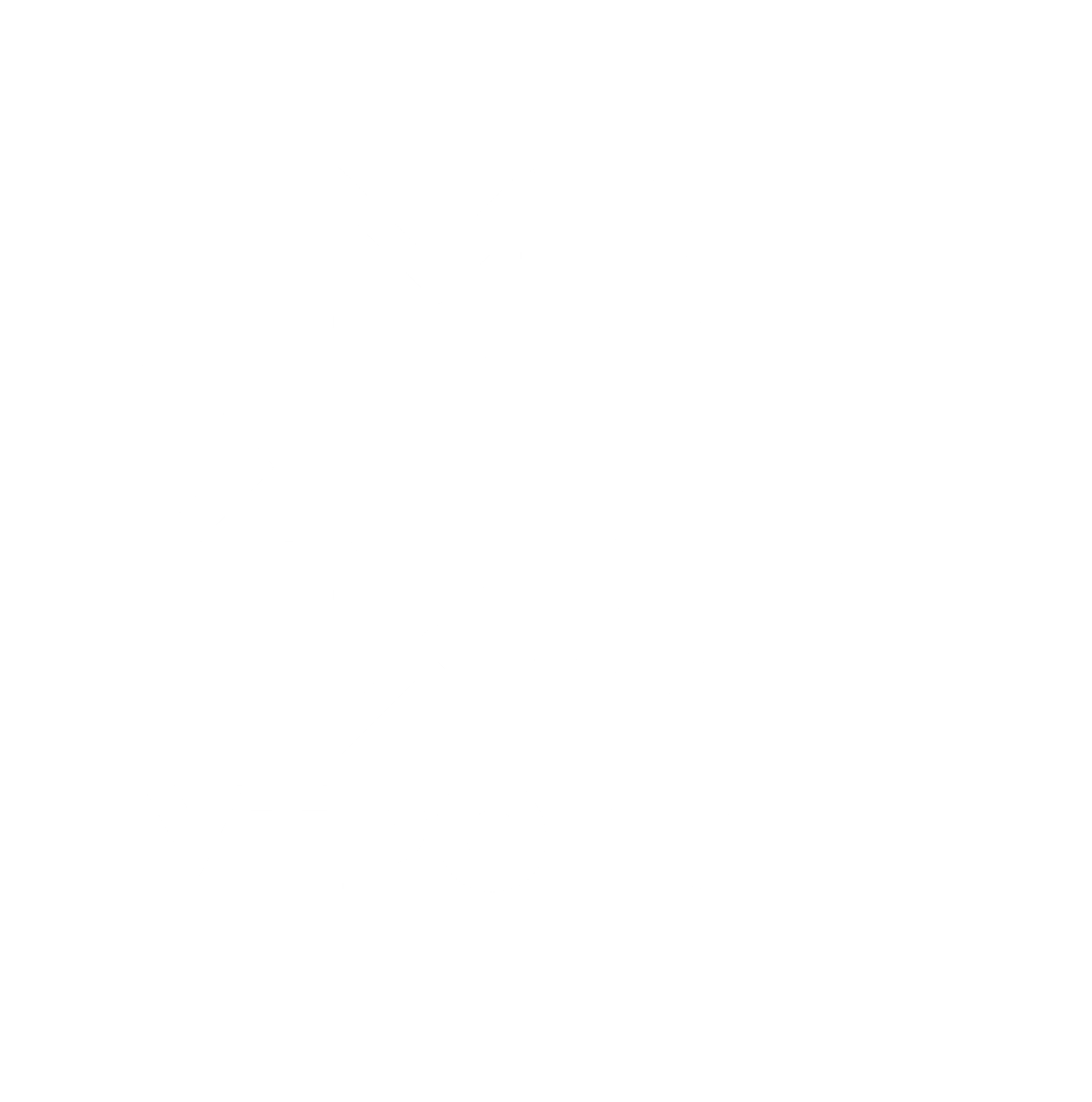 ШКОЛА АКТИВА
проект реализуемый 
УТРО РСМ с 2014 года

СИСТЕМА СПО
работаем со студентами                и педагогами системы СПО

ОБРАЗОВАТЕЛЬНЫЙ ЦЕНТР 
и представительства 
в 12 регионах с 2021 года
СОЗДАЕМ УСЛОВИЯ                           ДЛЯ РАЗВИТИЯ ФОРМ ВОСПИТАТЕЛЬНОЙ                    РАБОТЫ В СПО
Обучаем технологиям ССУ, проектного менеджмента                          и личной эффективности
ПРОБЛЕМЫ ВОСПИТАТЕЛЬНОЙ РАБОТЫ В СПО
хотят или не могут студенты, 
могут или не хотят педагоги
престиж среднего профобразования
СПО как промежуточное звено
МИССИЯ
выстраивать диалог 

повышать престиж

развивать инструменты
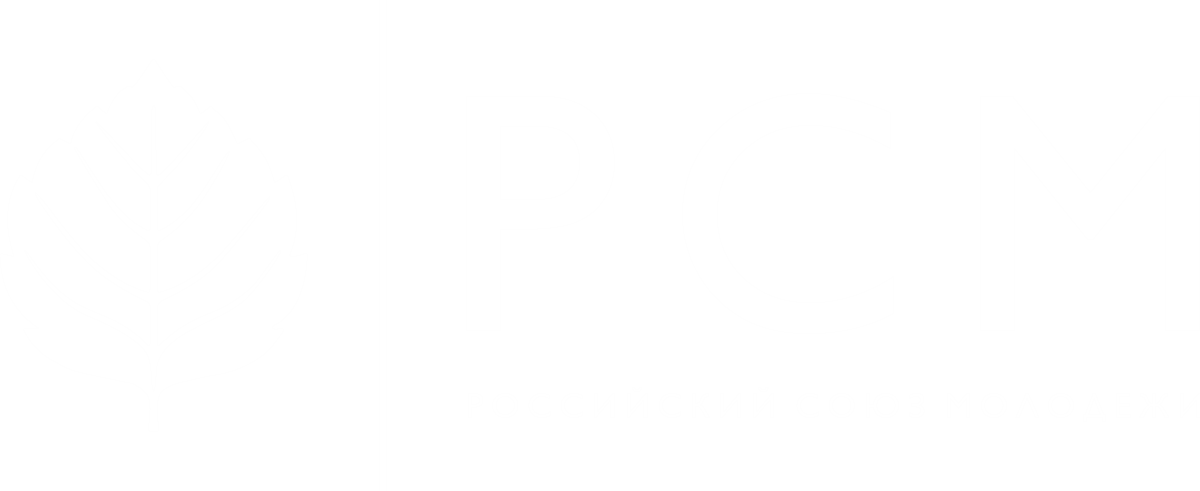 РОССИЙСКИЙ 
СОЮЗ
МОЛОДЕЖИ
Развитие социальной активности студентов СПО через организацию 
и поддержку деятельности студенческих сообществ
ЗАДАЧИ
Формирование аналитики о молодежи СПО, для выявления актуальных потребностей, интересов, проблем и создания ценностных предложений
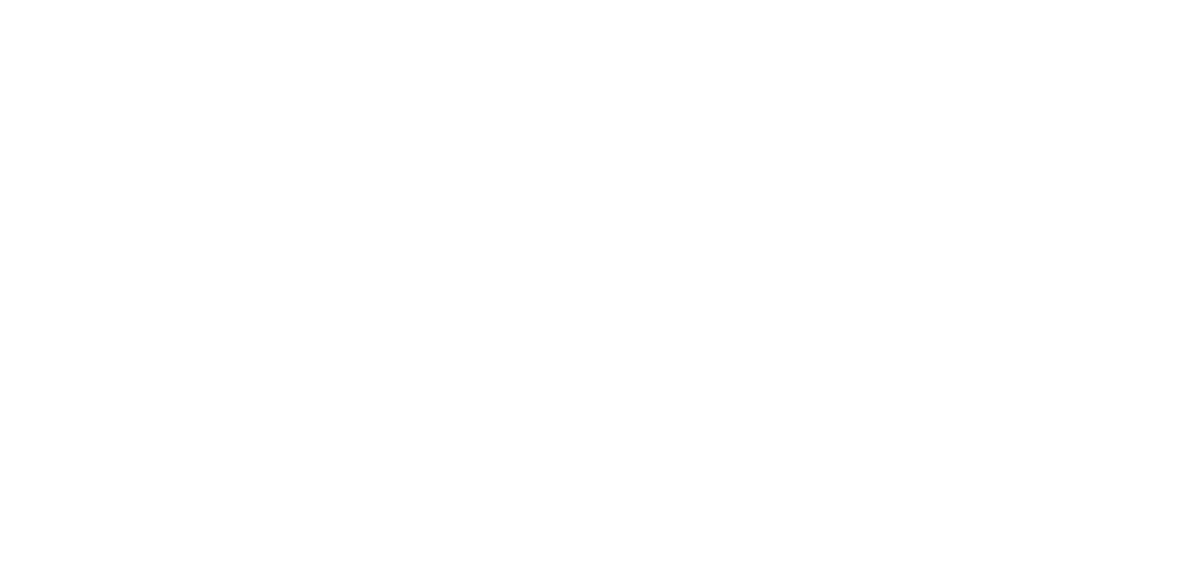 Создание системы обучения студентов и специалистов СПО технологиям развития социальной активности
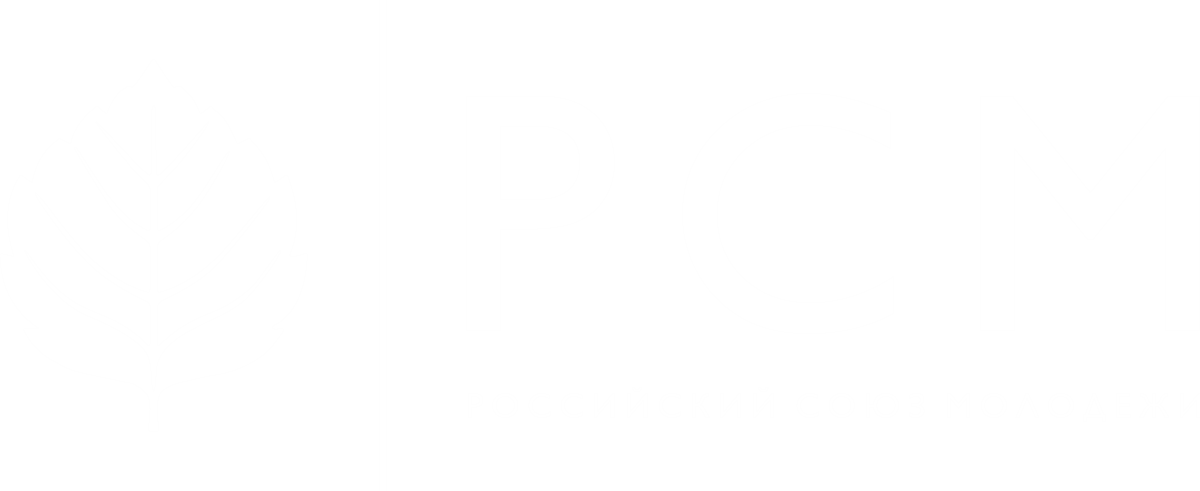 Выстраивание системы взаимодействия со студентами СПО, формирование ценности патриотизма, гражданского участия, ответственности и самоорганизации
Создание механизмов для выявления, повышения эффективности                                         и продвижения лучших практик воспитательной работы
Формирование федеральной аналитики и проведение исследований
о молодежи, обучающейся в СПО, для выявления актуальных потребностей, интересов, проблем и создания ценностных предложений
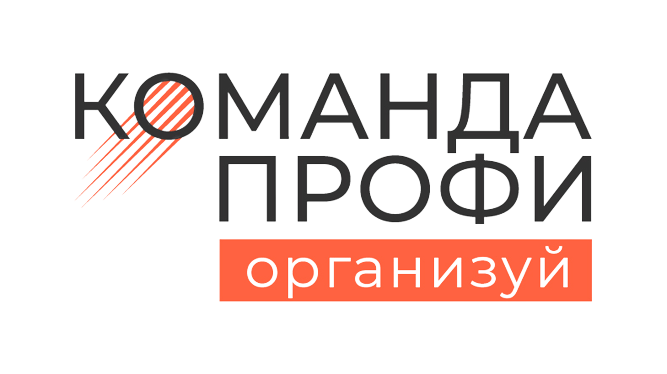 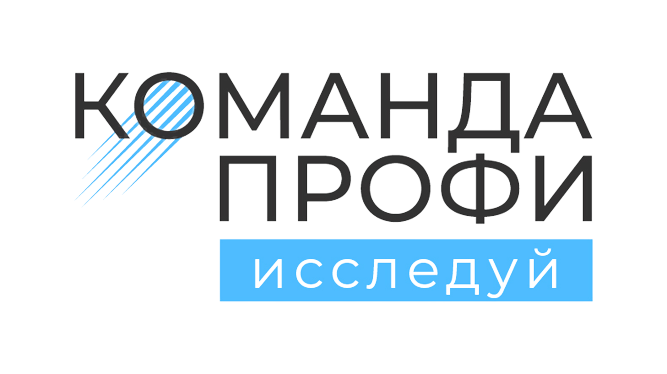 Обучение
для региональных координаторов

Школы организаторов КП

Методическое сопровождение
КП на региональном уровне
Мониторинги
и социологические исследования (опросы) развития ССУ в СПО

Перепись
студсоветов СПО
Создание системы обучения студентов и специалистов СПО 
технологиям развития социальной активности
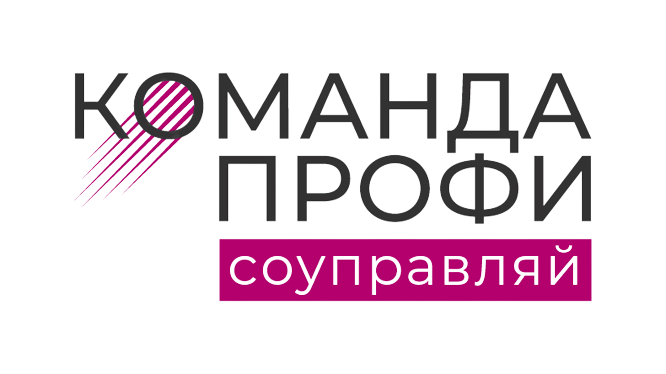 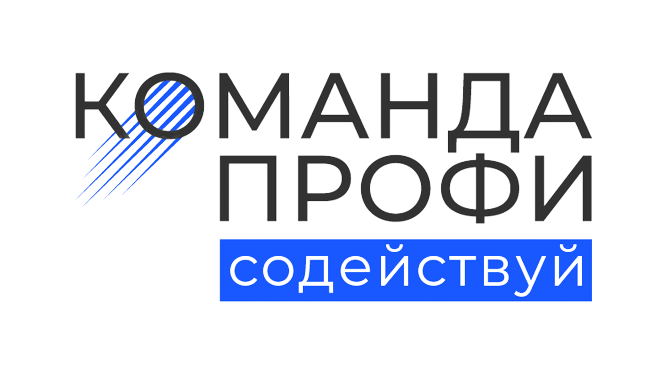 Всероссийские, окружные, региональные
школы и форумы ССУ 
для студентов и специалистов СПО
Форумы специалистов

Курсы
повышения квалификации

Поддержка деятельности РУМО
по воспитательной работе
Создание системы обучения студентов и специалистов СПО 
технологиям развития социальной активности
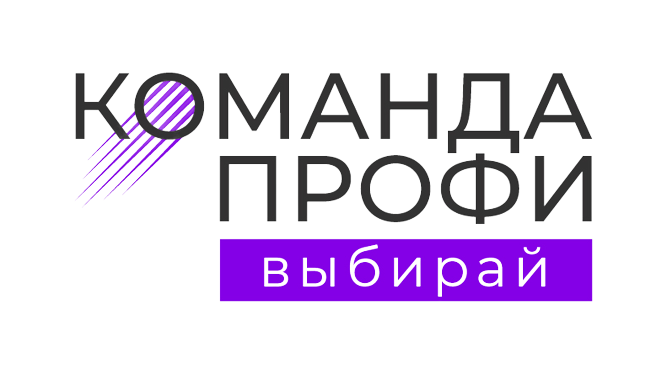 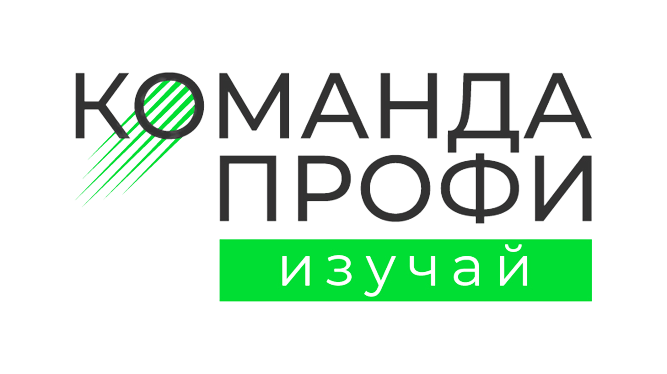 Метод. рекомендации
по развитию студенческого самоуправления в СПО

Акция «Будь ПРОФИ»

Всероссийская кампания 
«Твой выбор»
Видеокурсы
по самоуправлению, 
проектному менеджменту                                                    и надпрофессиональным компетенциям

Дистанционные образовательные программы
Создание механизмов для выявления, повышения эффективности, 
и продвижения лучших практик воспитательной работы в ПОО
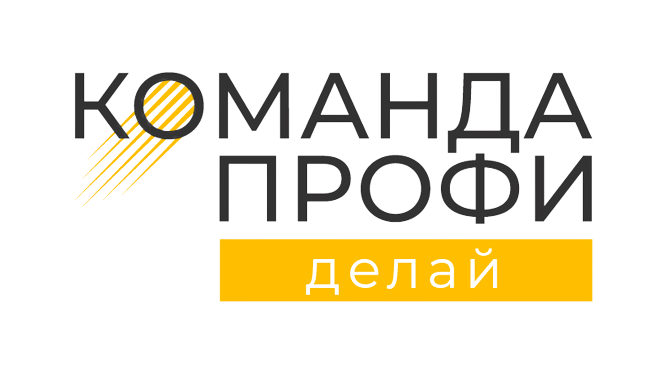 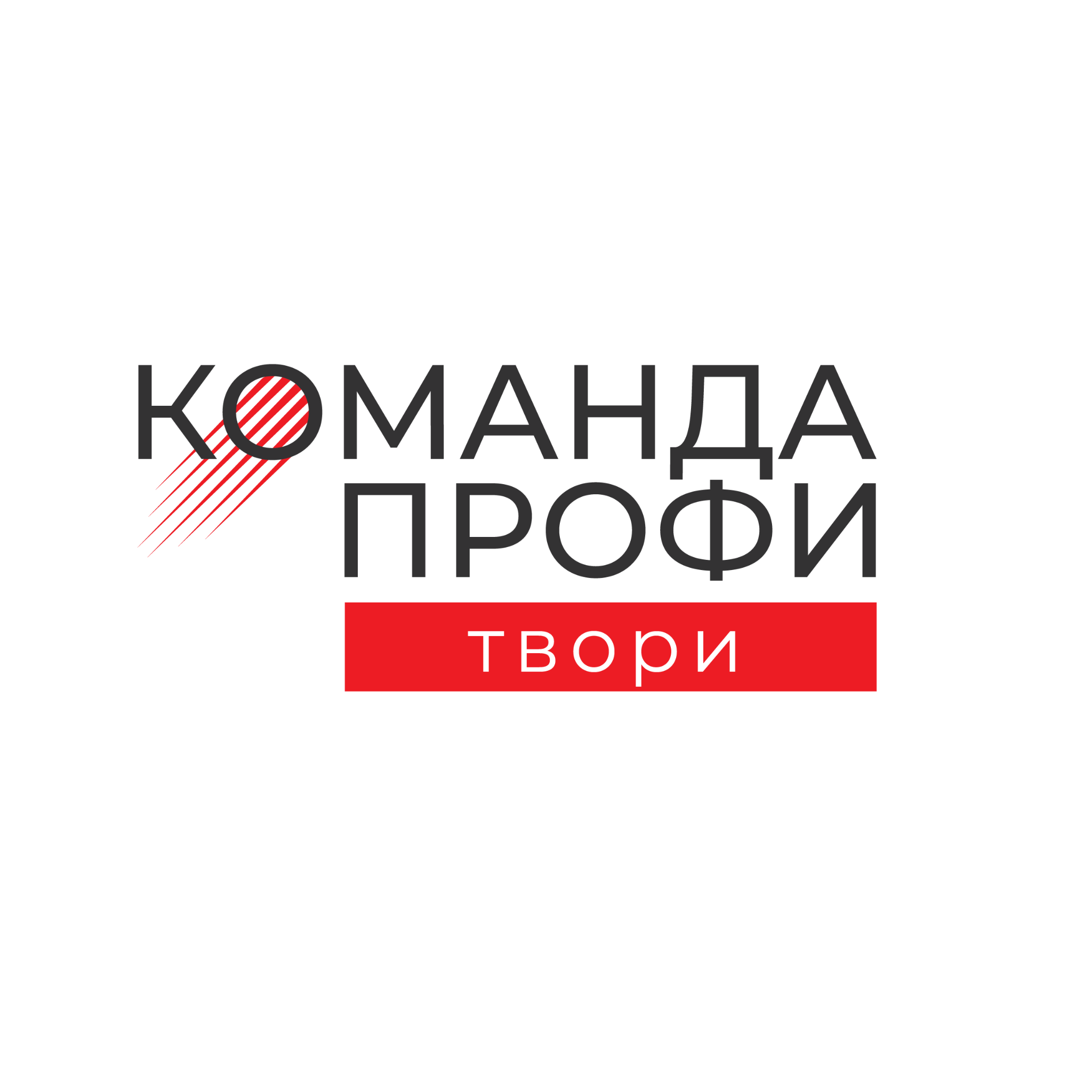 перезапуск проекта Арт-ПРОФИ Форум
региональные                                                 и всероссийские 
конкурсы лучших практик и моделей деятельности ССУ и СО

«Пространство развития для СПО»
Выстраивание системы взаимодействия с каждым студентом ПОО, 
формирование ценности патриотизма, гражданского участия, 
ответственности, и самоорганизации
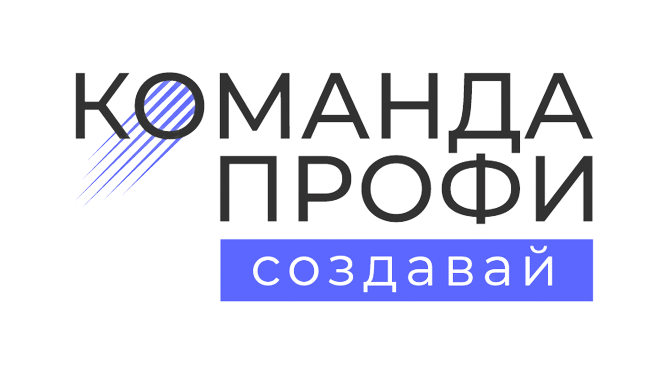 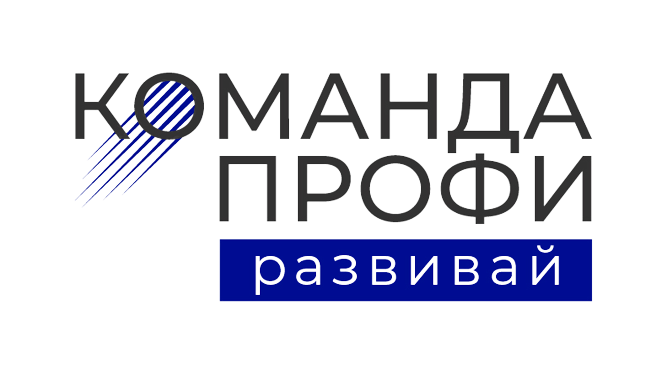 Создание и поддержка деятельности в СПО Cтудклубов РСМ
Онлайн-марафоны
«Академии будущего»

Взаимодействие с РТЦ